Роль декоративного искусства в жизни древнего общества.
Древний Египет
Египтяне жили в долине реки Нил. Яркое солнце, теплый влажный климат создали прекрасные условия для жизни людей, повлияли и на их одежду.
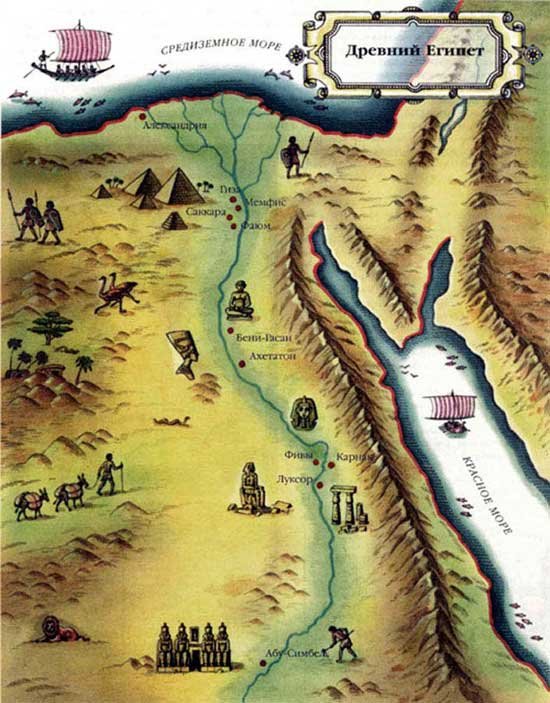 Фараон – правитель Египта – почитался как сын Бога на Земле.
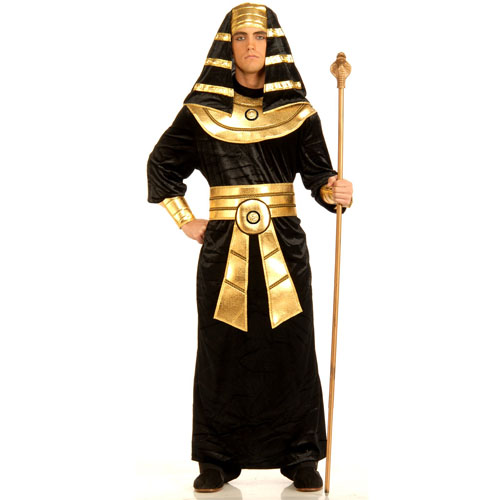 Клафт – полосатый платок, ниспадающий  по бокам строгими полосами и сплетенный на спине наподобие косы.
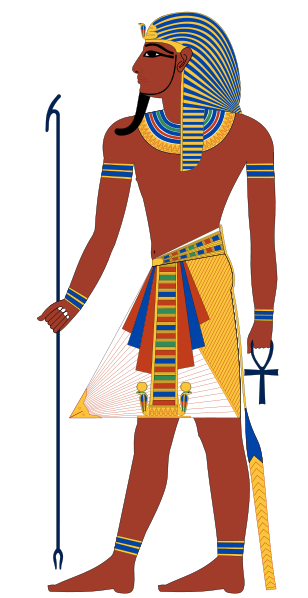 Царственное величие фараона подчеркивали священные  символы  - изображение  урея (кобры-защитницы) и грифона. Знаком власти была и высокая тиара – двойная корона, украшенная теми же символами.
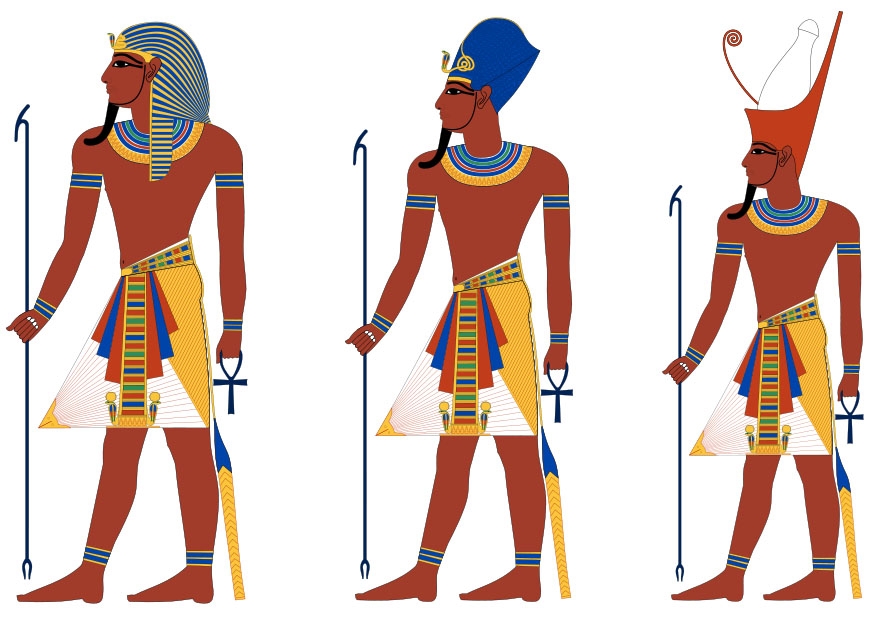 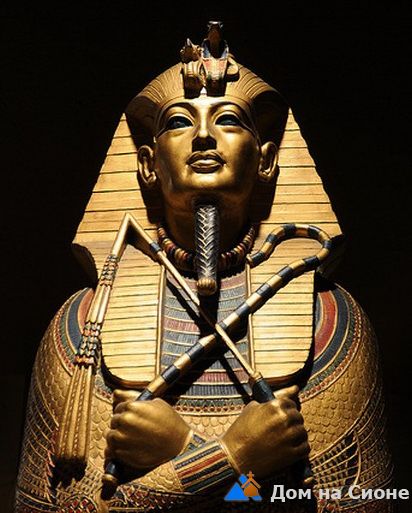 Два скипетра – изогнутый жезл и трёххвостый бич, а также искусственная борода были знаками царского достоинства, могущества.
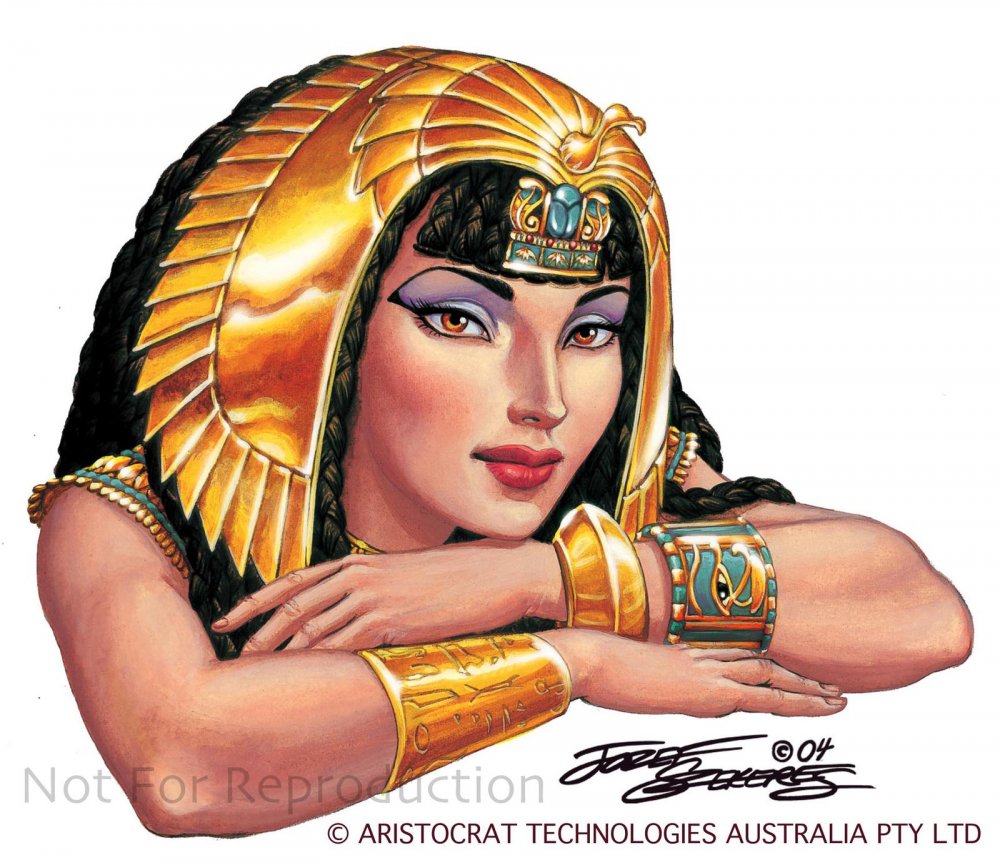 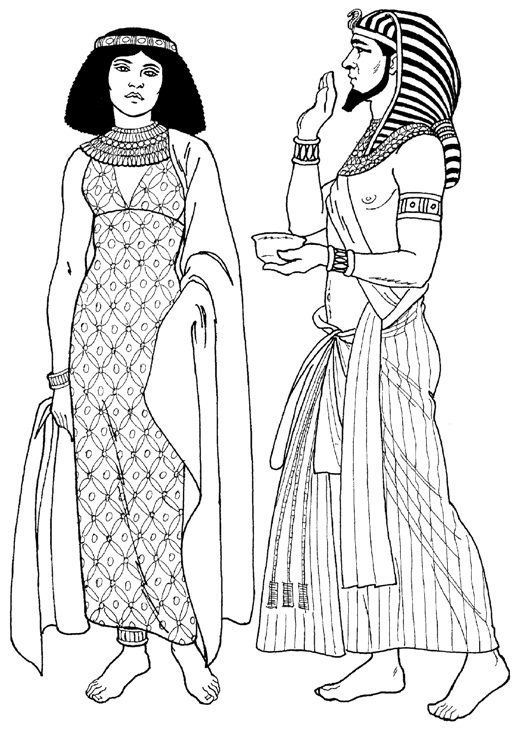 Женщины высших сословий носили пышный парик с бесчисленным количеством косичек, который украшали нарядная повязка или металлический обруч.
Основной частью мужского костюма был набедренник, или передник, крепившийся на поясе.
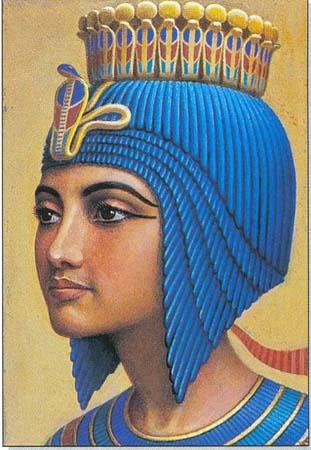 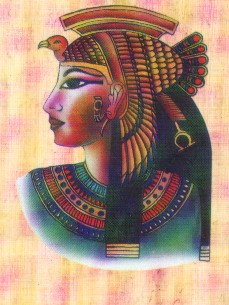 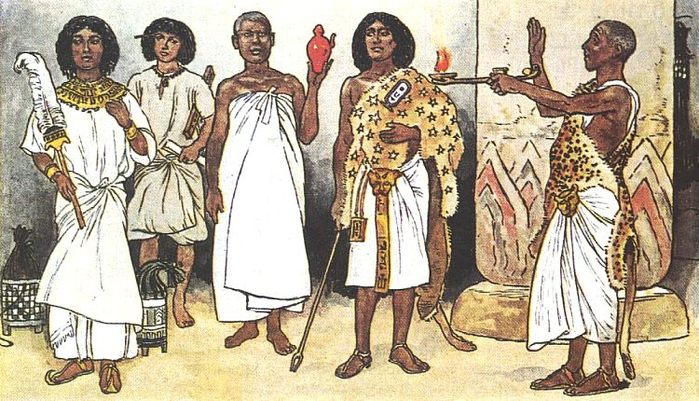 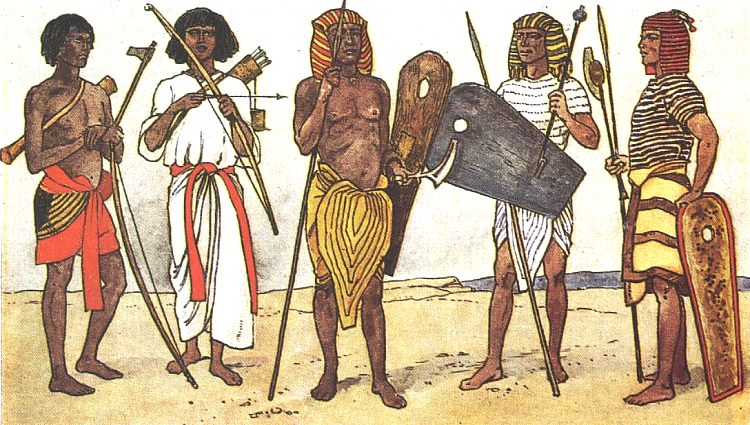 Одежда воинов
Одежда жрецов и чиновников
Шкура леопарда была верхней одеждой жрецов.
Гончары, камнетёсы, резчики, литейщики, ткачи, ювелиры – создавали произведения декоративного искусства, поражающие тонкостью работы, высоким художественным мастерством.

Например, туалетная ложечка для косметики в форме плывущей девушки.
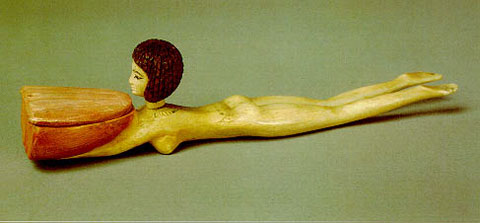 Лотос – один из самых значимых символов. Он олицетворял собой красоту, бессмертие и вечную жизнь.
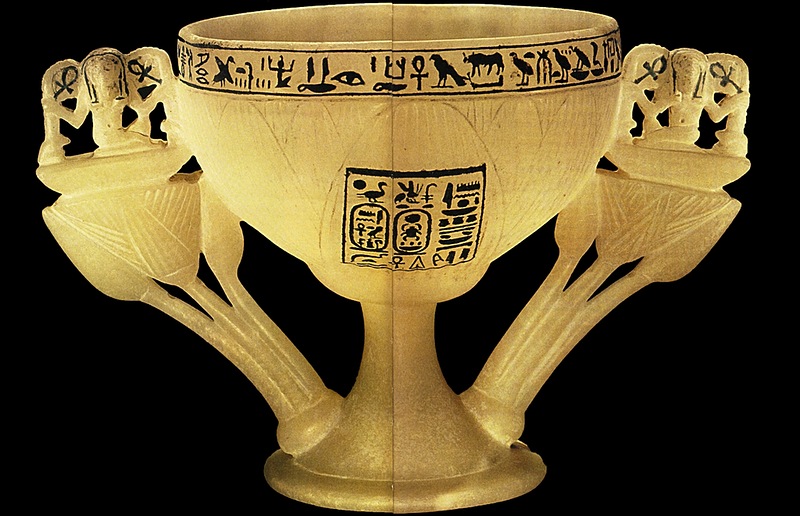 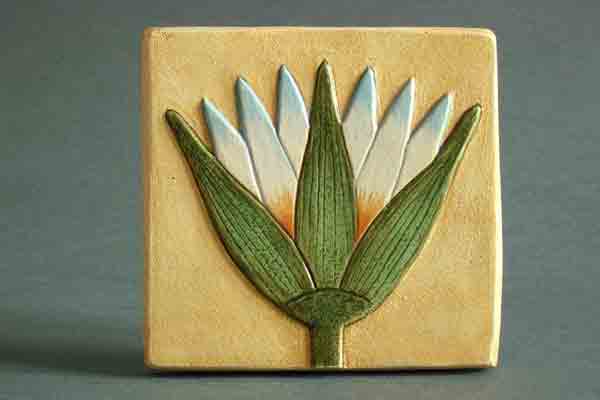 Ваза из алебастра.
Древние египтяне строили пирамиды – усыпальницы фараонов.
Для царской мумии изготавливали из камня, ценных пород деревьев с узорной позолотой саркофаги.
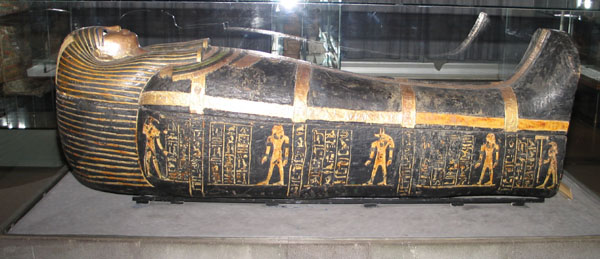 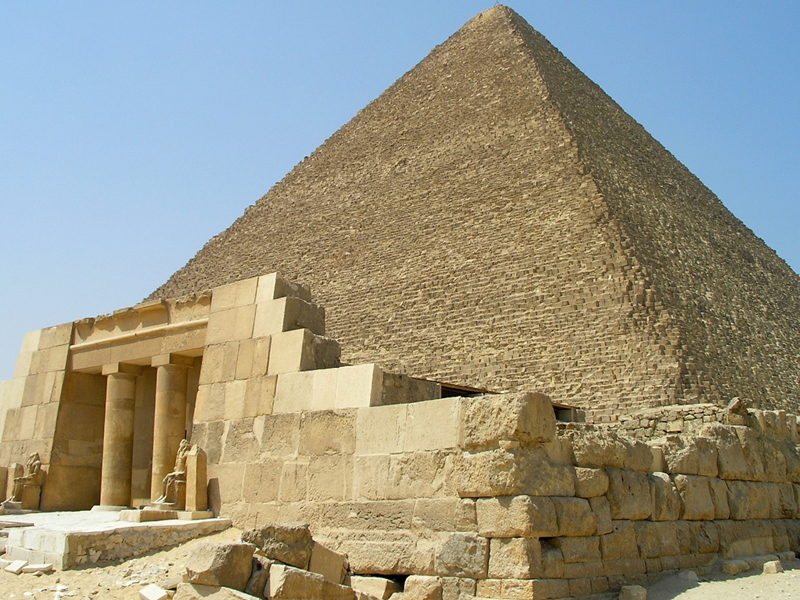 Например, саркофаг фараона Тутанхамона. С каким великолепием и мастерством украшена его поверхность рядами мельчайшего орнамента, как гармонично сочетание цветов, подчёркивающих сияние золота.
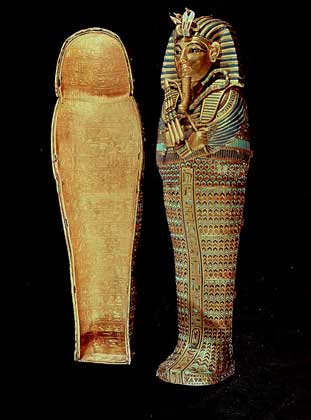 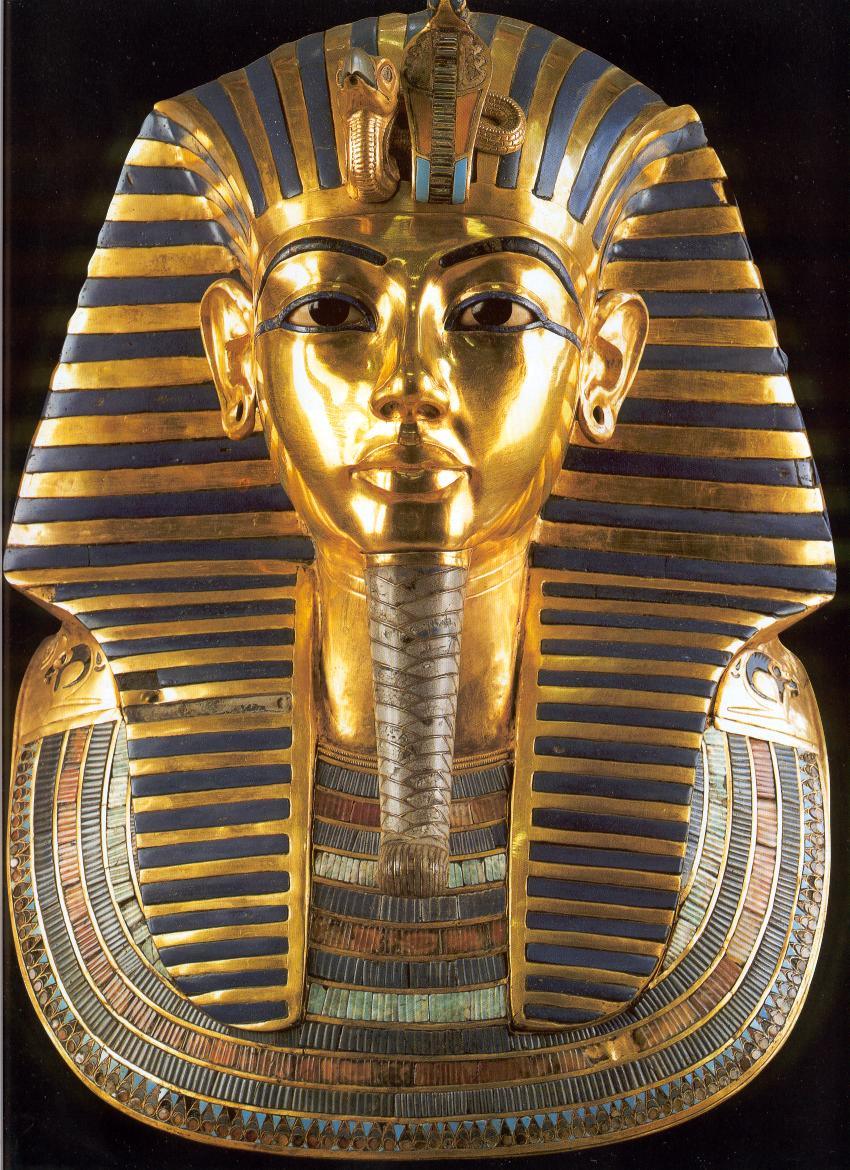 Маска фараона Тутанхамона
Часто на украшениях встречаются изображения: 
священной змеи (урея)
Скарабей – был символом бога утреннего солнца, катящего диск по небу так же, как жук катит навозный шарик по песку.
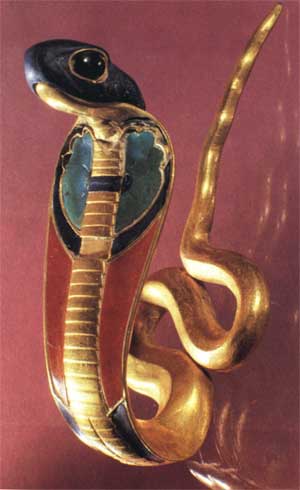 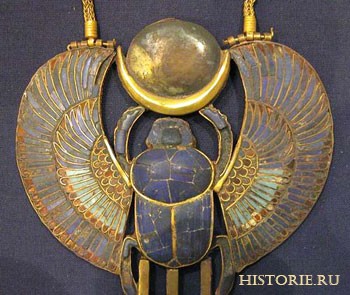 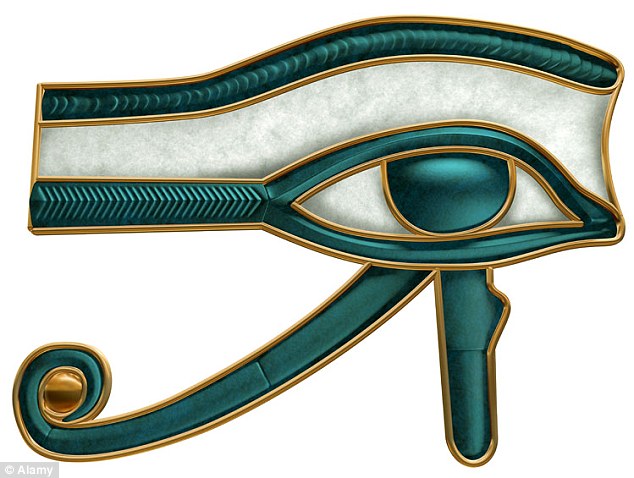 глаза-уаджета, защищающего от любой беды и символизирующего воскресение после смерти (правый глаз означал Солнце, а левый – Луну)
Цвет тоже имел символическое значение:
золотисто-желтый – обозначал солнце
белый – луну
зеленый – воскрешение природы и её плодородие
синий – небо и воду.
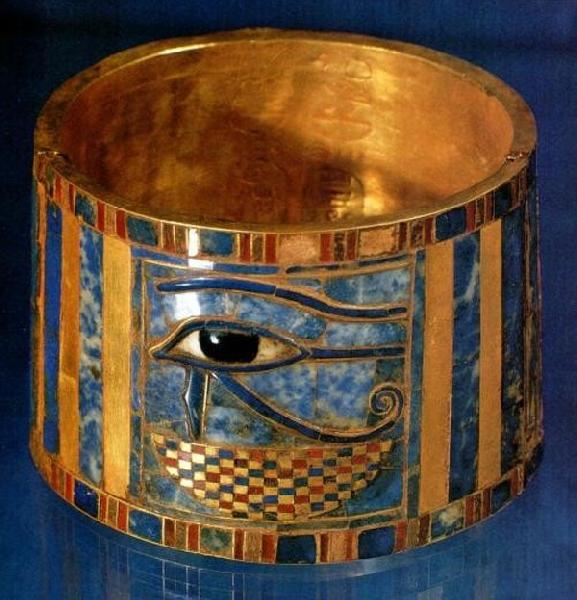 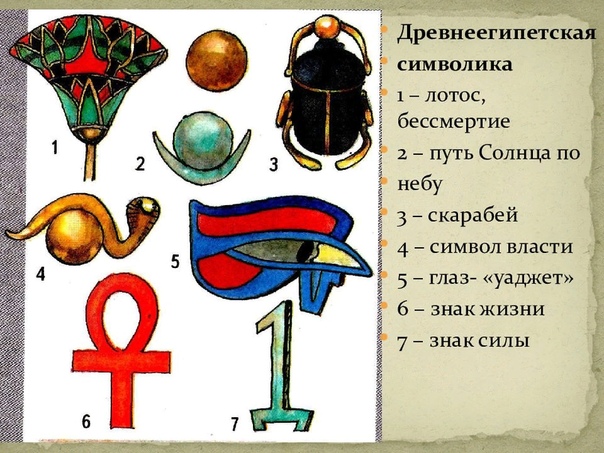 Задание: Выполните гуашью эскиз  на тему: «Алебастровая ваза». Придумай и нарисуй интересную форму и укрась ее орнаментом, используя известные тебе символы.